6 Motivating others
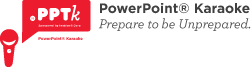 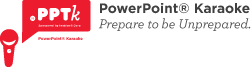 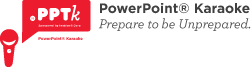 Which is it?
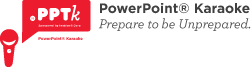 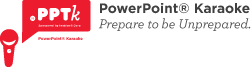